welcome!
Who am I?
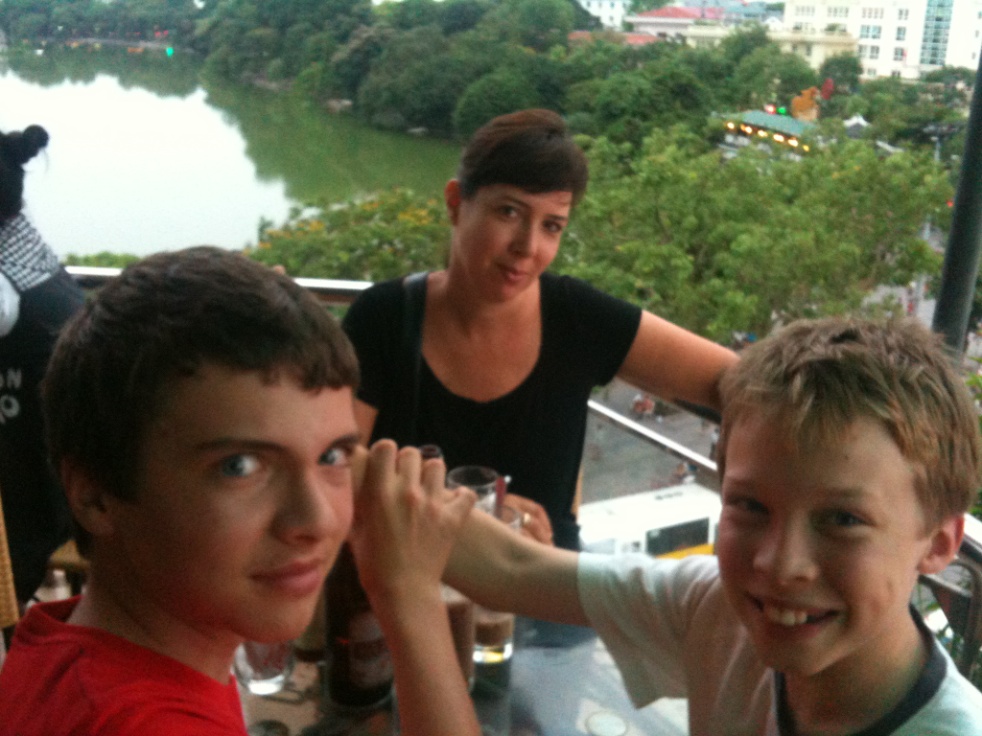 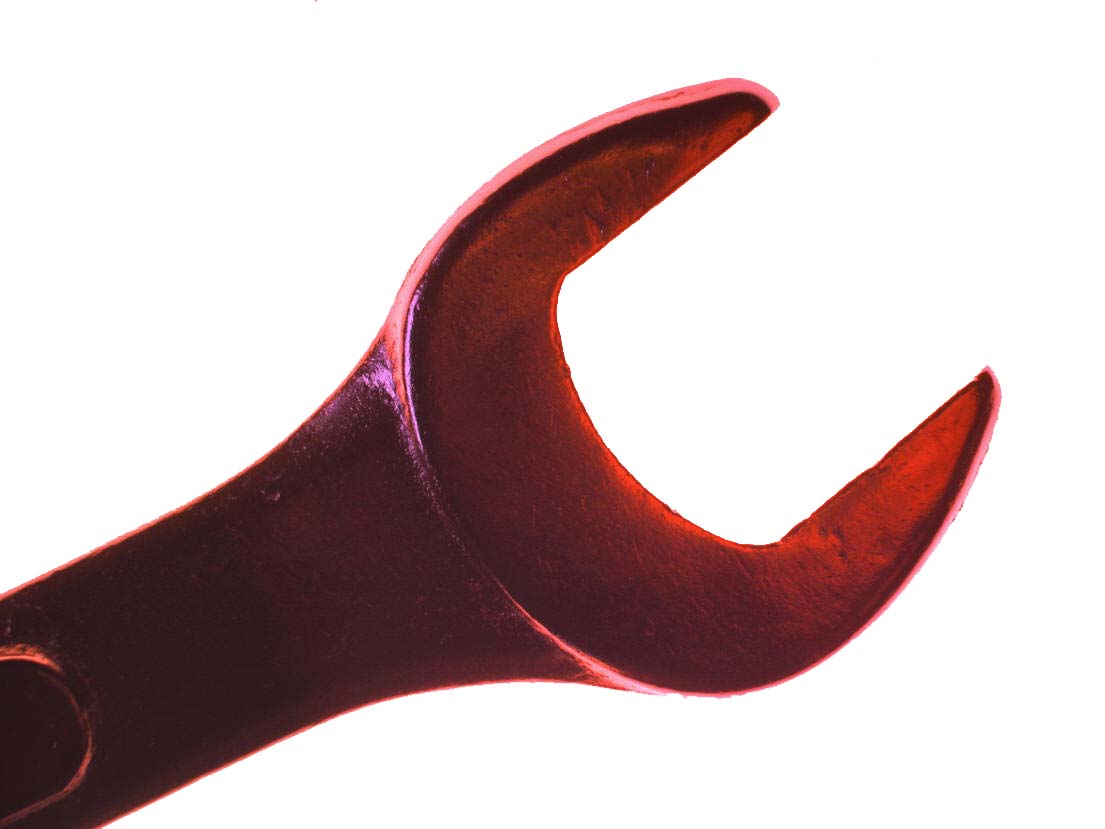 Clergy = teacher?
Your ministry as an educator
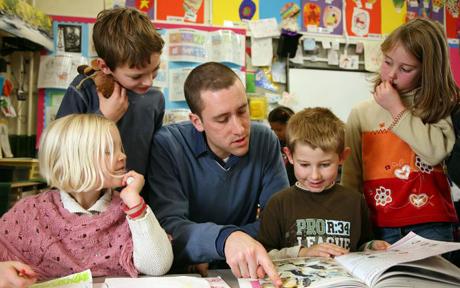 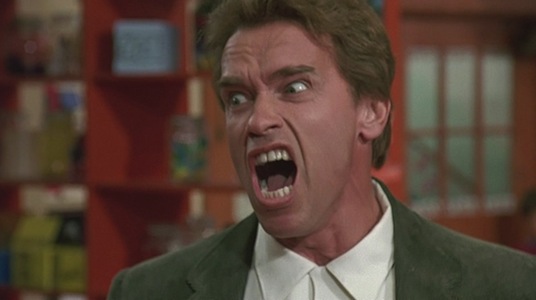 Our experience of teachers
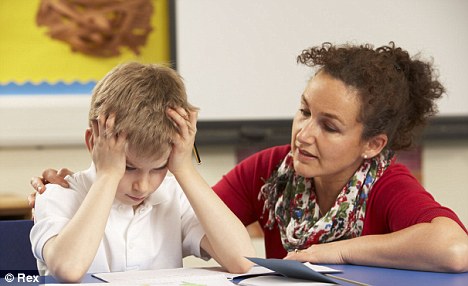 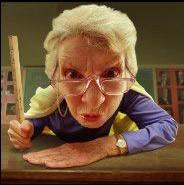 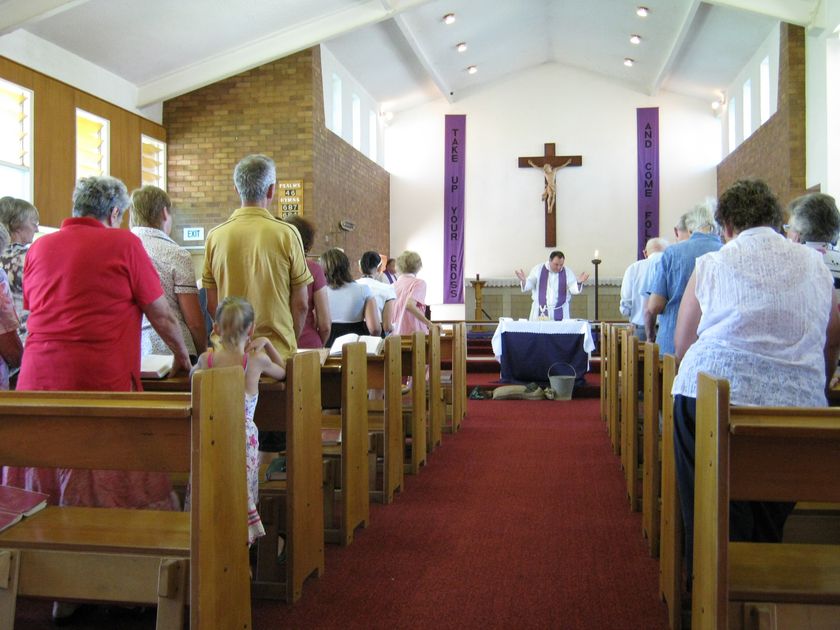 In what ways are you / will you be a teacher?
Where do you do teaching?
When
To whom?
[Speaker Notes: It’s in your ordination vows, so….]
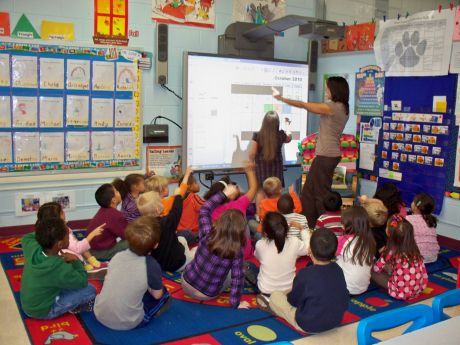 a planner
an assessor
moves people from a to b
mentor
a role model
What is a teacher?
wants to engage, inspire and empower
agent of change
looks for the teachable moment
someone who cares about people enough to want to do these things
resource manager
seeks to understand their charges
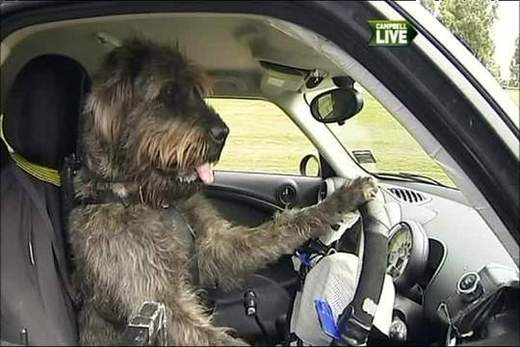 You need to teach someone to do something. How would you do it?
[Speaker Notes: Think of your hobby… how could tyou teach someone to do that thing?

Eg how to set up apple tv
Or how to cook steak on a BBQ or]
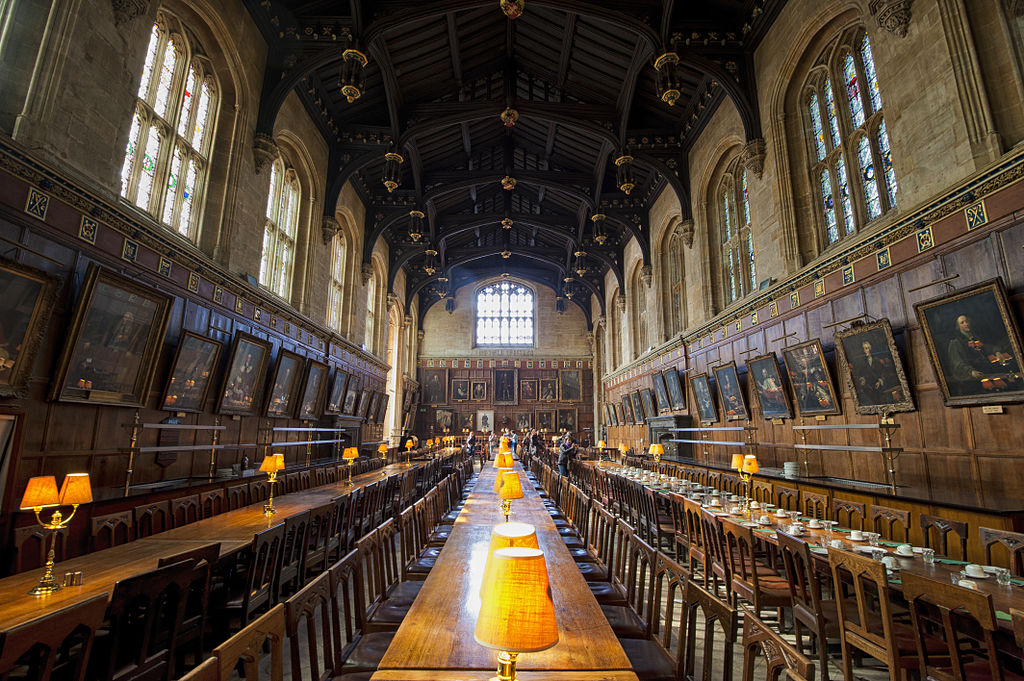 Does it depend on what the thing (content) is?
Does it depend on who your students you are?
Does it depend on what resources you’ll have access to?
Does it depend on where you’ll be teaching?
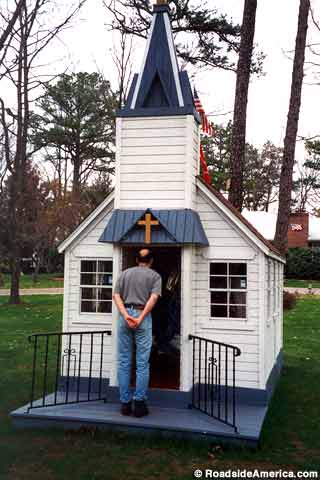 Context!
So what is your curriculum?
A Teaching Model for Religious Education
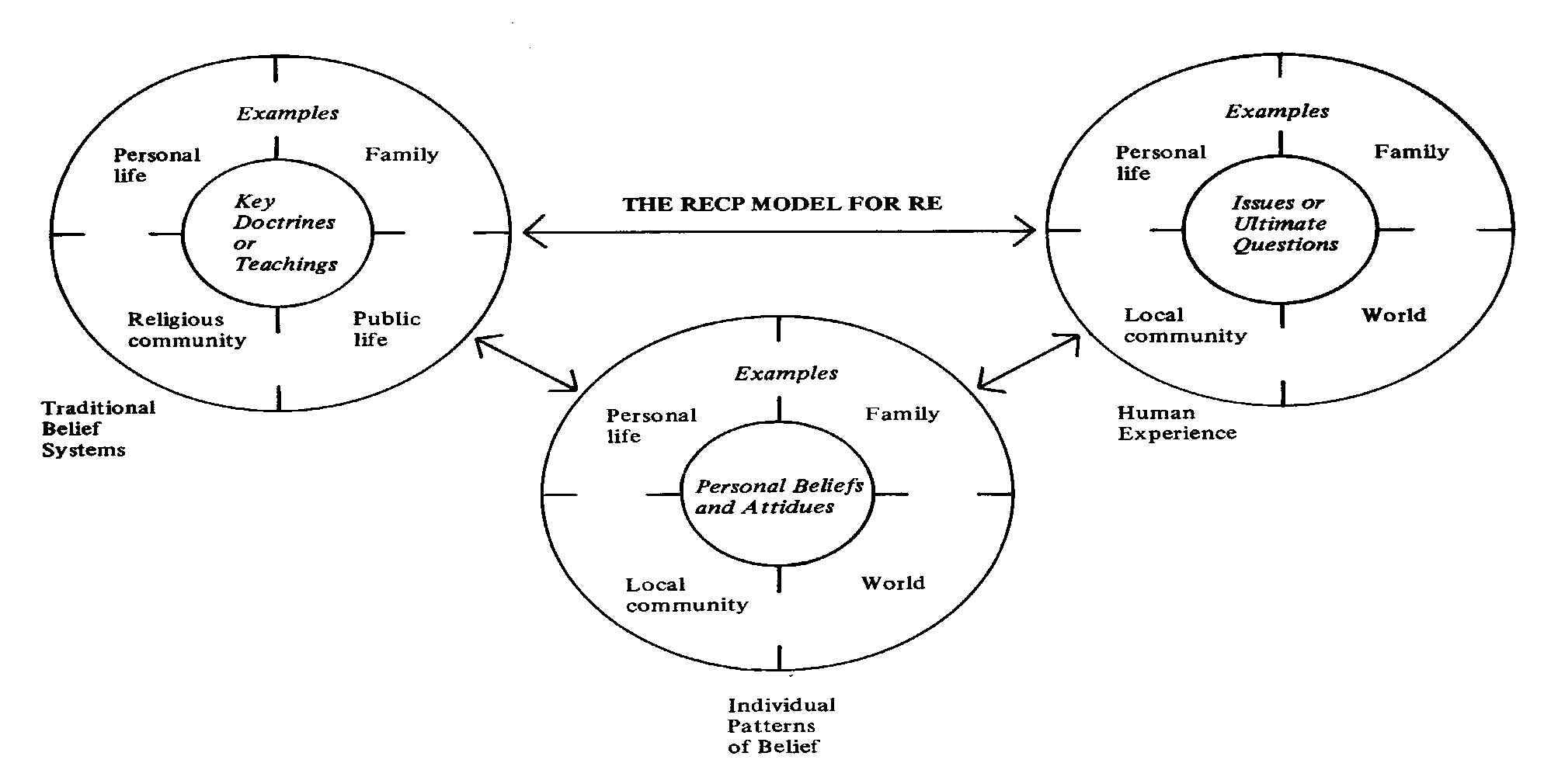 [Speaker Notes: 7.   A TEACHING MODEL FOR RELIGIOUS EDUCATION
Purpose:	To provide participants with an understanding of the ‘3 circle model’ of RE	teaching.
Time:	30 minutes
(A)  UNDERSTANDING THE TEACHING MODEL
 Explain to participants that it is important to:
-		develop an effective working model for RE  teaching, whether a denominational or co-operative model is selected for the school site.
- 		understand a model that recognises different and important facets of an RE lesson.
 This model may be applied to any religious group or community.
(B)  EXPLORE THE TEACHING MODEL IN SMALL GROUPS
Break into small groups and use magazines, newspapers, words and symbols to make a collage of topics, issues, learnings that should be included in an RE program (allow 8 - 10 minutes). 
Invite a spokesperson to report back to the whole group.
EITHER:
As feedback is given, collate/record key statements in 1 of the 3 circles on this OHT
OR:
Blue-Tac the headings (Tradition and Beliefs/Human Experience/Individual Experience -- Appendix 4A/B) on text or pictures on the posters presented.]
Key Doctrines or Teachings
traditional 
beliefs 
and teachings
FEATURES
  scriptures/sacred 	writings
  creeds
  stories 
  music
rites
  symbols
  distinctive language
  gestures
  organisational structure
[Speaker Notes: (C)   FURTHER EXPLORATION
To further explain the model,  participants may find it helpful to explore the key features of each circle.  The features listed assist in identifying characteristics of that circle.  Some words and phrases listed may not be familiar or apply to some participants and sensitivity needs to be exercised. 

Participants may like to share what are some significant features of their tradition.  These could be added to those listed on the OHT or on a suitably titled poster on the wall.]
Human Experiences
issues 
and 
ultimate 
questions
FEATURES
  why do we experience	 joy and suffering?
  who are we?
  how should we live	 together?
what is the meaning of 	life?
  to whom are we 	accountable?
  how should we relate to	the natural world?
[Speaker Notes: (D)  ULTIMATE QUESTIONS
 Participants may like to contribute what they consider to be ultimate questions. Record on the OHT slide or on butcher’s paper with the appropriate heading.]
Individual Patterns of Belief
personal 
beliefs
and
spirituality
FEATURES
  ‘I believe there is a	God who cares’
  ‘I have experienced	God’s forgiveness’
  ‘I believe ...’
‘I am a worthwhile	person’
  ‘I grow through ...’
  ‘I care ...’
[Speaker Notes: (E)  PERSONAL BELIEFS
Participants may like to share their personal beliefs. Record on the OHT slide or on butcher’s paper with the appropriate heading.]
The people you are teaching…
Learning preferences
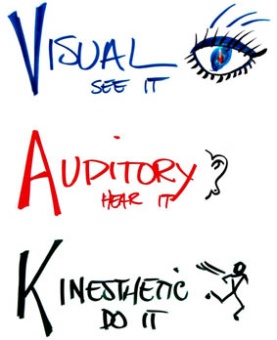 Module 4
RE Teachers' Orientation Program
15
[Speaker Notes: (A)	LEARNING STYLES

Set up 3 learning centres and invite participants to divide into the 3 groups.

Use the worksheets (Appendices 2, 3 & 4) to explore the different ways in which people learn and the implications for teaching.  Ask participants to spend a few minutes in each group area responding to the questions on the work-sheets.

NB:	To create a puzzle for use with the Kinaesthetic Learners worksheet (Appendix 4), cut up a colourful scene (e.g. from a calendar or large magazine picture) and mount on cardboard. Cut into irregular jigsaw shapes.

Invite participants to identify their own particular learning style by using Handout 3, What is my learning style?

(B)	WHAT DO I NEED TO REMEMBER WHEN I TEACH?

In the large group discuss the implications for teaching a class of children.  How  do we ensure that we cater for each of the learning styles?

NB:	Point out that whilst people must have a preferred style of teaching, it is important to remember that they need to consider the different learning styles of the students they teach.

Resource Box

(1)	Invite participants to think of particular students they teach:

which students particularly enjoy the use of visuals?
which students particularly seem to enjoy listening activities?
which students particularly enjoy doing?

(2)	Using Appendix 5, cut into cards, distribute and ask participants to sort into groups:  auditory, visual, tactile.]
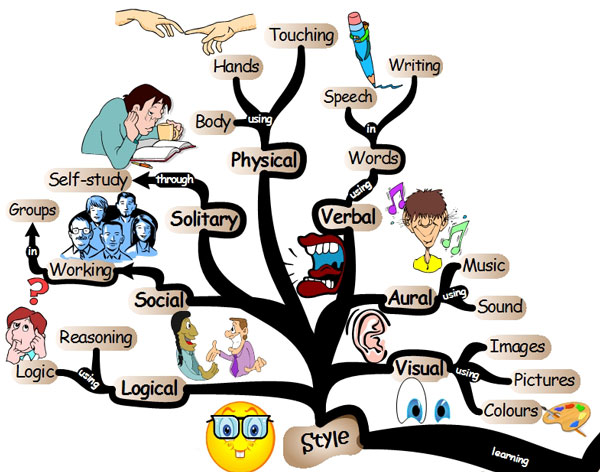 Module 4
RE Teachers' Orientation Program
16
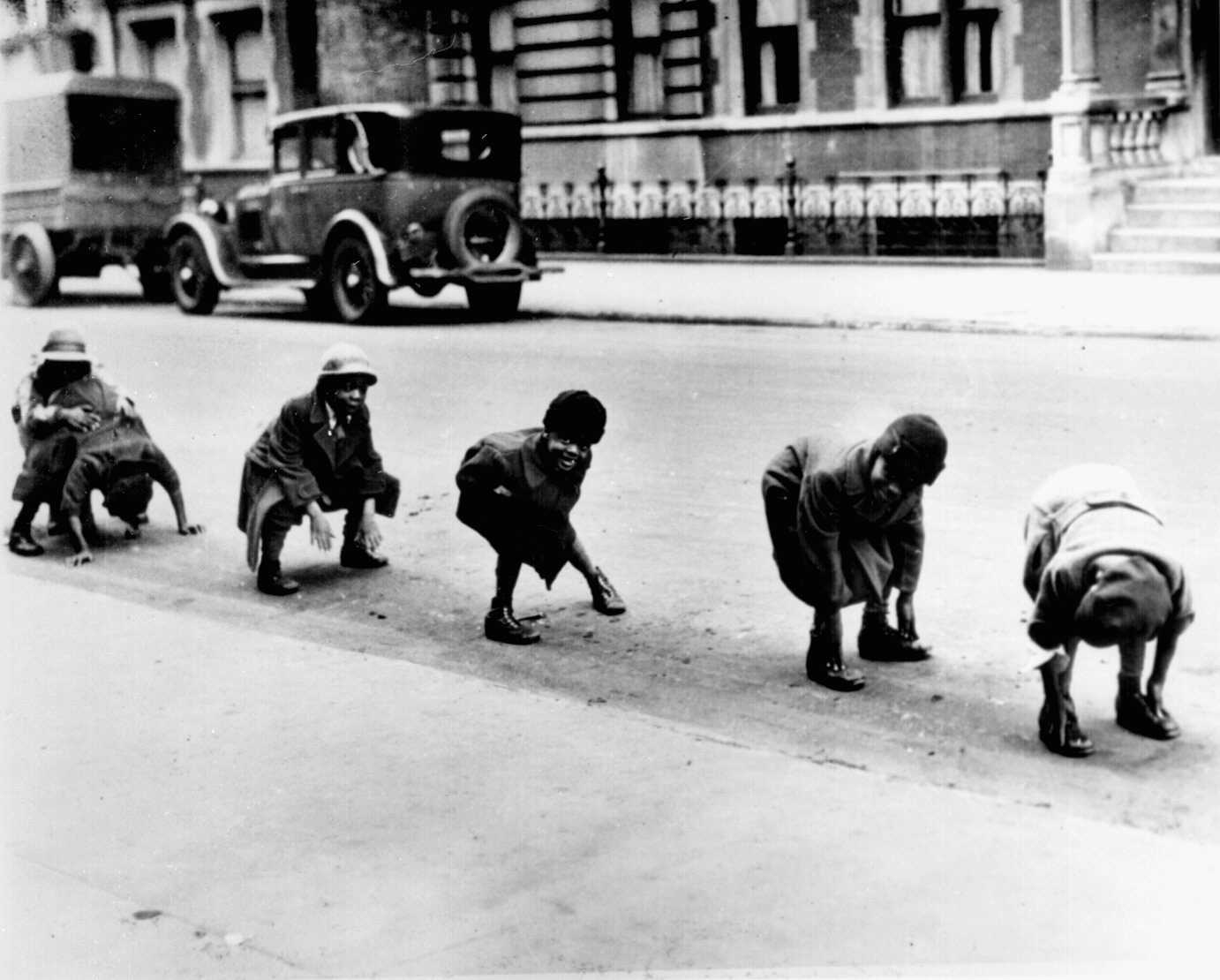 The Shifts
Television Rejected
‘It is unidirectional, with the choice of programming and content resting in the hands of the few, and it’s product  dumbed down to the lowest common denominator..’
[Speaker Notes: ‘It is unidirectional, with the choice of programming and content resting in the hands of the few, and it’s product dumbed down to the lowest common denominator…’

 Share the idea that the methodology of television has changed in nature since its invention, and that such change is even more necessary today because of the demands of young people and children. More interactivity is called for, as is more choice.]
Internet Embraced
‘To digital savvy ‘n-geners’ television should be interactive.  It should do what the consumer asks. It should enable a dialogue and allow for citizens to speak with one another. This shift from broadcast to interactive is the cornerstone of the N-Generation. They want to be users - not just viewers or listeners.’
[Speaker Notes: ‘To digital savvy ‘n-geners’ television should be interactive. It should do what the consumer asks. It should enable a dialogue and allow for citizens to speak with one another. This shift from broadcast to interactive is the cornerstone of the N-Generation. They want to be users - not just viewers or listeners.’

 Share the idea that these demands as mentioned on the previous page have been brought about, or at least are being fuelled by the nature of the Internet, which has exponentially increasing choice, and a feeling of real interactivity.
 In this sense they are anything but the passive generation painted by some. They crave a sense of control over some aspect of their lives, and this is offered by the opportunities available through the Internet.]
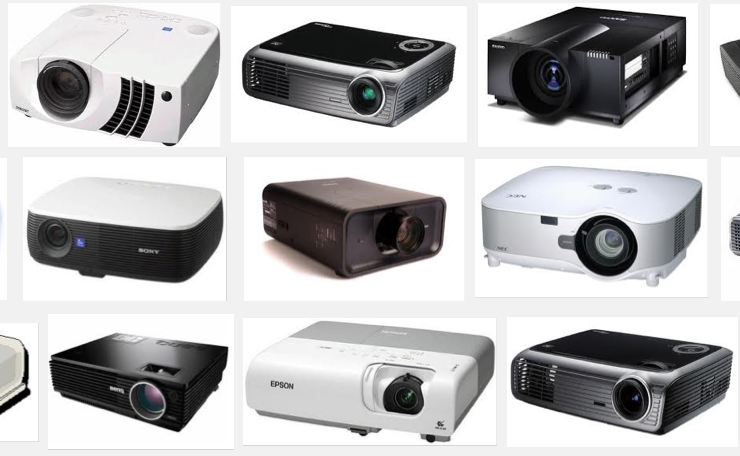 With what, and where…
Resources and location
Ultimately it’s the learners’ needs that should determine every choice…